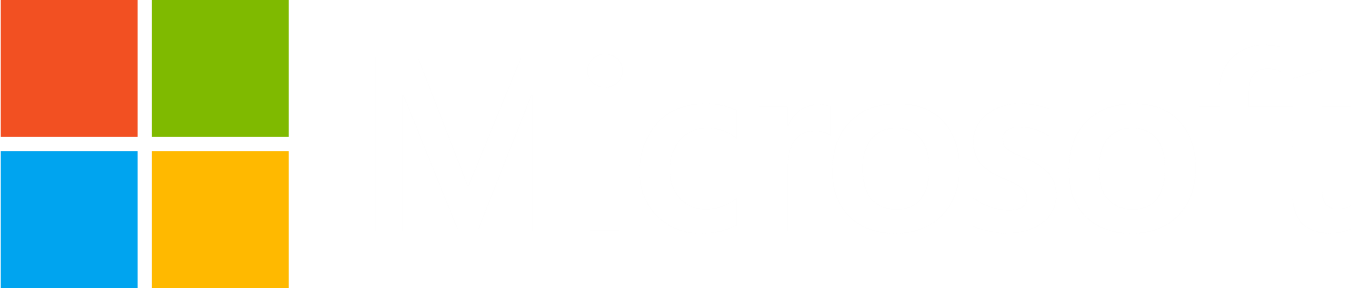 Dynamics 365 Business Central​
Drive productivity and reduce costs
As organizations grow, they get to a tipping point where their current accounting or ERP systems can’t keep up with demand, provide the insights needed to make informed decisions, or enable a mobile workforce.
Supercharge your nonprofit with an all-in-one solution.
Microsoft Dynamics 365 Business Central is a comprehensive solution that helps small and mid-sized organizations connect their financials, sales, services, and operations to streamline and secure business processes, improve donor and beneficiary interactions, and make better decisions.
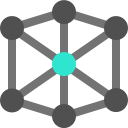 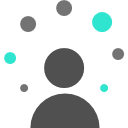 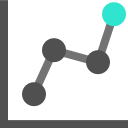 Connect your organization
Do your teams waste time looking for information and switching back and forth between apps?
Connect your people and processes with a single, unified solution so you can get more done using the tools you’re already familiar with.
Make smarter decisions
Can you easily analyze and share data with teams to inform decisions and improve services?
Get an end-to-end view of your operations with reliable financial reporting and guide teams to optimal outcomes with predictive analytics and AI.
Trust in a secure, flexible system
How do you keep your data secure and ensure compliance with industry and financial regulations?
Trust in a solution that helps maintain compliance and secure financial, highly confidential, and personal data—all while delivering a 99.9% uptime service level agreement.
“A centralized business system, enhanced by the power of a great reporting tool that’s integrated with our office apps and available on mobile devices, opens the door to improvements and efficiencies that will allow us to redirect valuable funds to our on-ground project.” 

​- Robyn Myrdycz: ICT Manager,​ Greening Australia
Run your entire organization with a single solution
“You start to build a greater awareness and understanding of every component of the operation. The people, the costs, the time it takes to do a task. Everything you do there you can now start to measure and understand in a greater manner .”
– Art delaCruz , COO, Team Rubicon
With Dynamics 365:
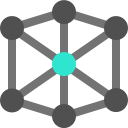 Streamline business processes with a single, comprehensive solution.
Automate tasks and improve workflows across funding, reporting, services, program management, and personal interactions with a business management solution that is deeply integrated with Microsoft 365.
Accelerate the process by managing service requests, and processing payments—all from within Outlook.
Growth is stalling because your systems and processes can’t keep up.
Make smarter decisions.
Centralize data from finance, program and project management, services, marketing, and operations to get an accurate view of your entire organization.
Improve financial reporting with seamless Excel integration and advanced analytics from Power BI. 
Increase engagement by focusing on the right opportunities and responding quickly to inquiries.
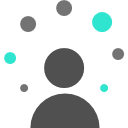 Decisions are being made based on intuition, not factual data.
Trust in a secure, flexible solution.
Secure business processes and ensure audit trails with easy-to-create workflows and controls to secure purchasing, credit authorization, and vendor payment processes.
Handle, store, and transmit data securely across your systems while protecting it from unauthorized access with automatic Microsoft datacenter encryption.
Start with what you need and grow at your own pace by adding capabilities and other Dynamics 365 solutions over time.
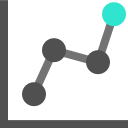 Data security and compliance are at risk.
Partner to insert unique call to action with website information or contact.
© 2020.